Treasury and OMB Guidance Related to Financial Statements, Budgetary
 Reporting, and USSGL
July 2021
Guidance Within Scope
Treasury and OMB update the following guidance on an annual basis:
TFM 2-4700
OMB Circular A-136
OMB Circular A-11
USSGL TFM Supplement
Current Process and Targeted Timeframes
June 30
February
June 30
January
June 30
Nov. 15
Updates are based on lessons learned from previous fiscal year:
Monthly Governmentwide Treasury Account Symbol Adjusted Trial Balance System (GTAS) Reporting
Agency Financial Statements
Governmentwide Financial Statements
President’s Budget and other legal budgetary reporting requirements
Guidance is generally effective* on publication date, which gives agencies at most 3 months to implement for year-end


*In FY 2020, OMB and Treasury started to identify updates that were optional year 1 and required year 2.
June 30
Challenges with the Current Timeline
Inconsistent publication timeframes
Agencies are not given enough time to implement for 3rd quarter or even year-end
Drafts of guidance are changing while agencies are trying to finalize their templates for the current fiscal year
Guidance not given in time for 3rd quarter (June 30) financial statements
Agency auditors do most testing on 3rd quarter
Proposed Timeline and Process Changes
Proposed new timeline gives agencies approximately 10 months to implement before year-end
Identify significant changes that either require system changes and/or are significant process changes and make them optional in year 1 and required in year 2
Develop a template to help determine what constitutes a “significant change”
Proposed New Timeline
February
Nov. 15
December
Identify all FY 2021 Lessons Learned – 02/2022
Work with agencies and auditors to identify changes needed to TFM 2-4700 and OMB A-136 – 03/2022 to 06/2022
Review periods/clearances of guidance for FY 2023 TFM 2-4700 and OMB A-136 – 07/2022 to 09/2022
Issue FY 2023 TFM 2-4700 – 11/16/2022
USSGL Board Meeting and Issue USSGL TFM Supplement – 12/2022
Issue FY 2023 OMB A-136 – Spring 2023



*The above dates are just used as an example for FY 2023 guidance as an example.
Spring
Nov. 16
Mar - June
July - Sept
Benefits of New Timeline
New FY TFM 2-4700 guidance available the day after the prior FY financial statements are published
USSGL crosswalks are published by the end of 1st quarter
New FY OMB A-136 guidance available in the spring 
Agencies able to finalize current year financial statement templates in 2nd quarter
3rd quarter and year-end financial statements based on the same set of guidance
Agency auditors should be able to do more audit work based on 3rd quarter
Other Proposed Improvements
Approval of GTAS edit overrides for the 1st month, excluding period 12 and the following four critical edits:
Edit 1: Fund Balance with Treasury
Edit 2: Budgetary Resources = Status of Budgetary Resources
Edit 14: SF 133 Proofing
Edit 20: Outlay Reconciliation
Provide additional reports/screen information on proposed analytical edits
Hold agency specific topics at the end of the IRC meetings
Hold GTAS discussions quarterly at the FMSC meetings
Incorporate survey/polling questions into CRT and IRC meetings
Jaime M. Saling
	Department of the Treasury	Bureau of the Fiscal Service
	Jaime.Saling@fiscal.treasury.gov
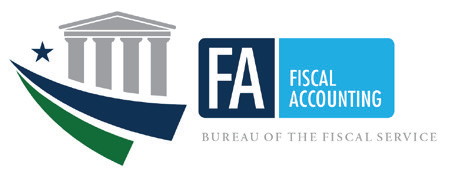